Population Imaging Use Case - EuroBioImaging
Ignacio Blanquer
Ferrán Borreguero
Universitat Politècnica de València
Medical Imaging Biobanks
Access Request
Description
Resource needs
SW dependencies
Data Request
Evaluate
BIMCV (an EuroBioImaging ESFRI node) manages a population database from an area of 5 Million people. 
BIMCV will receive applications for projects 
E.g. Training a set of models for the automatic segmentation of bone tissues in osteoporotic women of an age above 70, including sound control subjects. 
BIMCV will provide research data for those projects and a infrastructure to process them
However, BIMCV has limited resources to deal with the computations of the different pilots.
BIMCV is seeking for a model to provide services rather than data and implementing a closer follow-up of the activities.
Scientific & Technical Committee
External subproj. team
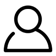 Data request
Updated SW deps & resource needs
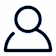 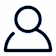 SW deps
Data Manager
Resource needs
Customised Volume
SW image
Tech. Manager
Brokering
Deploy
Provision
Mount
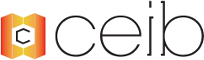 Infrastructure
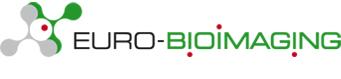 Regional PACS
2
ceib.san.gva.es/bimcv
EGI Conf & INDIGO Summit 2017 - Catania - 10/5/2017
User Stories
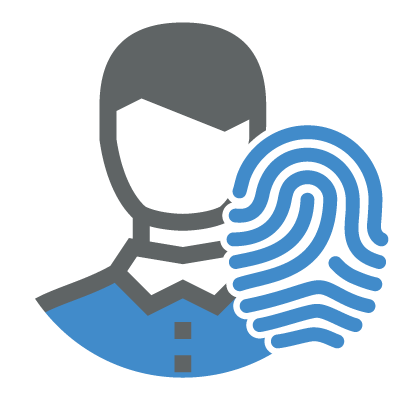 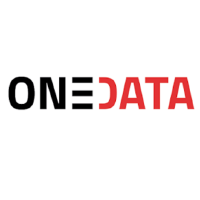 US#1777: I will need to store data permanently.
US#1771: I will need convenient access to this storage.
US#1756: I will need to protect access to data to selected users.
US#1774: I need remote access to the data produced without downloading it all.
US#1753: I will need to run legacy applications that use POSIX filesystems.
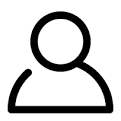 End-User / Application developer
US#1765: My executions will involve high-throughput jobs. I will need that the amount of resources to dynamically fit the workload.
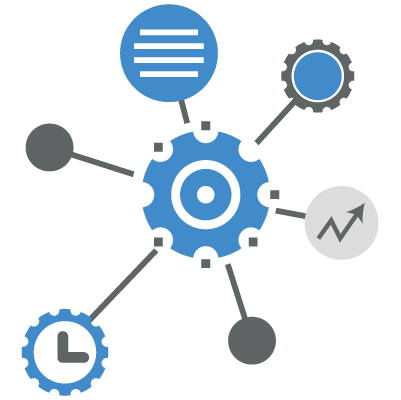 US#1762: I will need to compose and customize processing workflows with my own parameters and tools.
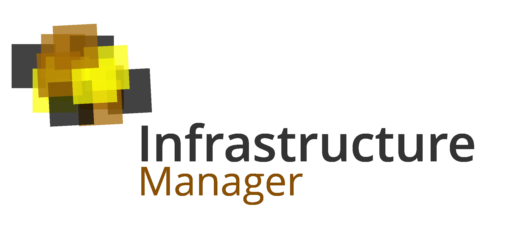 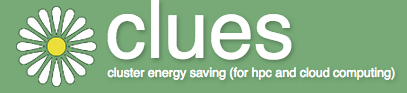 US#1768: I need direct access to the terminal of the processing resources.
EGI Conf & INDIGO Summit 2017 - Catania - 10/5/2017
3
Use Case Requirements
EB#1 Persistent (but medium-term) data storage volumes with standard POSIX file access.  
EB#2 ACL in the access to data.
EB#3 Execution of data-driven and computing-intensive workflows.    	 
EB#4 Availability of customised software.   	 
EB#5 Deployment of own software.    	 
EB#6 Resources adaptation to workload.   
EB#7 Terminal access to the resources.   
EB#8 Online access to data. 	 
EB#9 Management of users and groups.
EB#10 Long-term availability of results.    	 
EB#11 Provenance and repeatability of experiments.
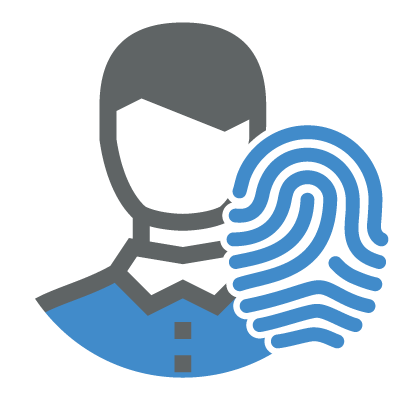 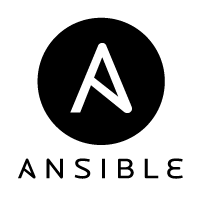 TOSCA
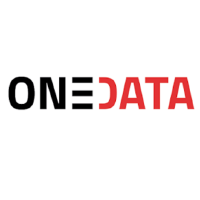 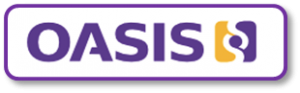 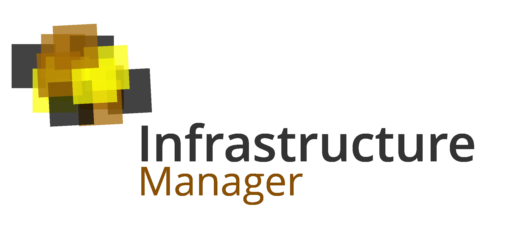 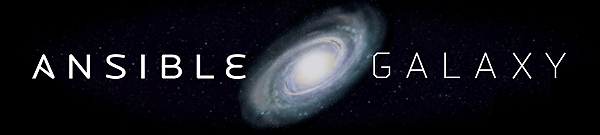 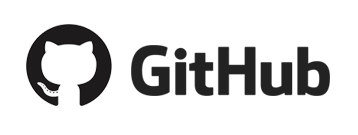 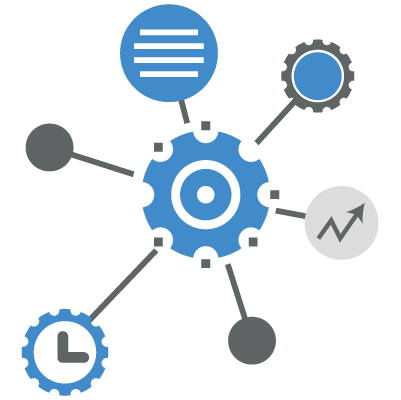 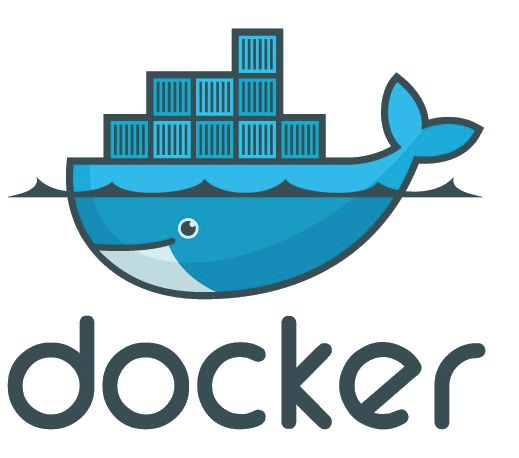 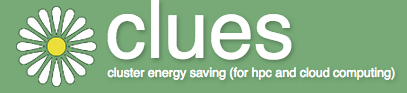 SLURM
4
EGI Conf & INDIGO Summit 2017 - Catania - 10/5/2017
Image Processing integration
Overview
Onedata
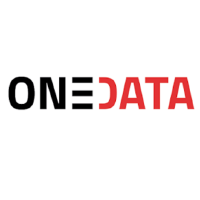 /upload
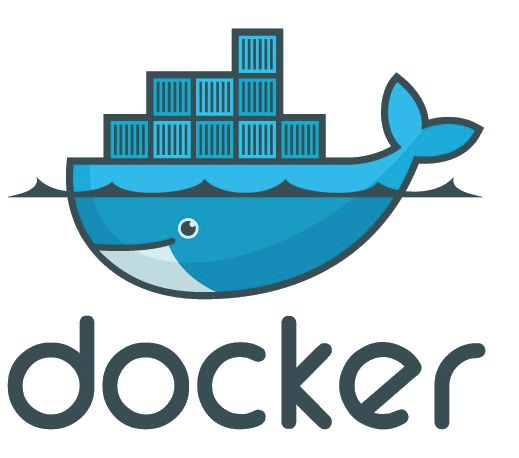 Cluster
/apply
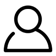 api
web service
Virtual Machine
slurm
Radiologist
/create
5
EGI Conf & INDIGO Summit 2017 - Catania - 10/5/2017
Medical Imaging Biobanks – Elastic batch queue
Adds the complexity of deploying an elastic batch queue
New TOSCA: https://github.com/indigo-dc/tosca-types/blob/master/examples/eubiosteo_server.yaml 
Deals with both VM for the nodes of the batch queue and containers for the execution of the biomarkers
Skips the need of running Docker under privileged mode.
Addresses the need of respecting IPR of users’ code by injecting it on generic containers.
Uses ONEData volumes for both images and software code.
Runs jobs on a batch queue submitted through a web service.
6
EGI Conf & INDIGO Summit 2017 - Catania - 10/5/2017
Data volume integration
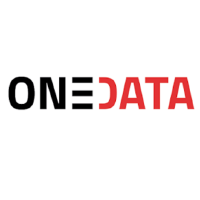 slurm
mount
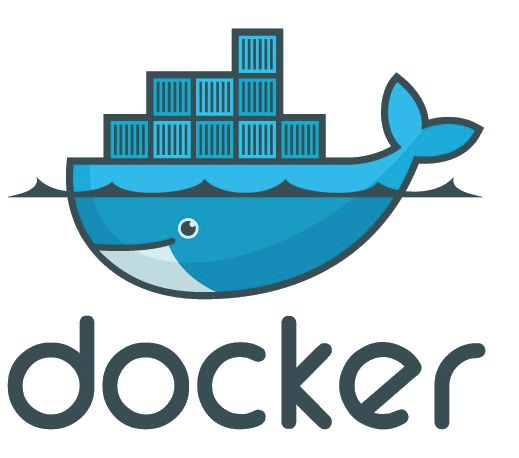 Virtual Machine
No privileges required on Docker
ubuntu 16
7
EGI Conf & INDIGO Summit 2017 - Catania - 10/5/2017
Medical Imaging Biobanks – architecture
HIS
Proj Volume
Extract
1
Proj. Volume
gitHub DockerHub
Galaxy
Research Repository
Verification
Annotation
Anonymization
Upload
Image Data Bank
Ansible Galaxy
OneData
GitHub
Nifty & Health Metadata
Extract
Own containers
Proj. Volume
Ansible Recipe
Ansible Play Role
…/indigo-dc/ansible-role-eubiosteo
Own Images
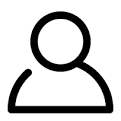 Data Manager
Local
Disk
mount
includes
IaaS
calls
pull
3
Define
Processing code
Docker Hub
Terms of Usage
Dockerfile
.../indigo-dc/eubiosteo
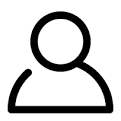 WN
WN
Front/end
Deploy
Generic INDIGO components
Orchestrator
Automated Docker Built image
Submit
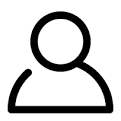 End-users
Web Portal
Project Technical Manager
4
…/tosca-types/ …/eubiosteo_server.yaml
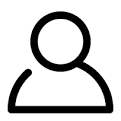 TOSCA
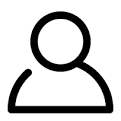 EUBIOSTEO INDIGO pilot
trigger
2
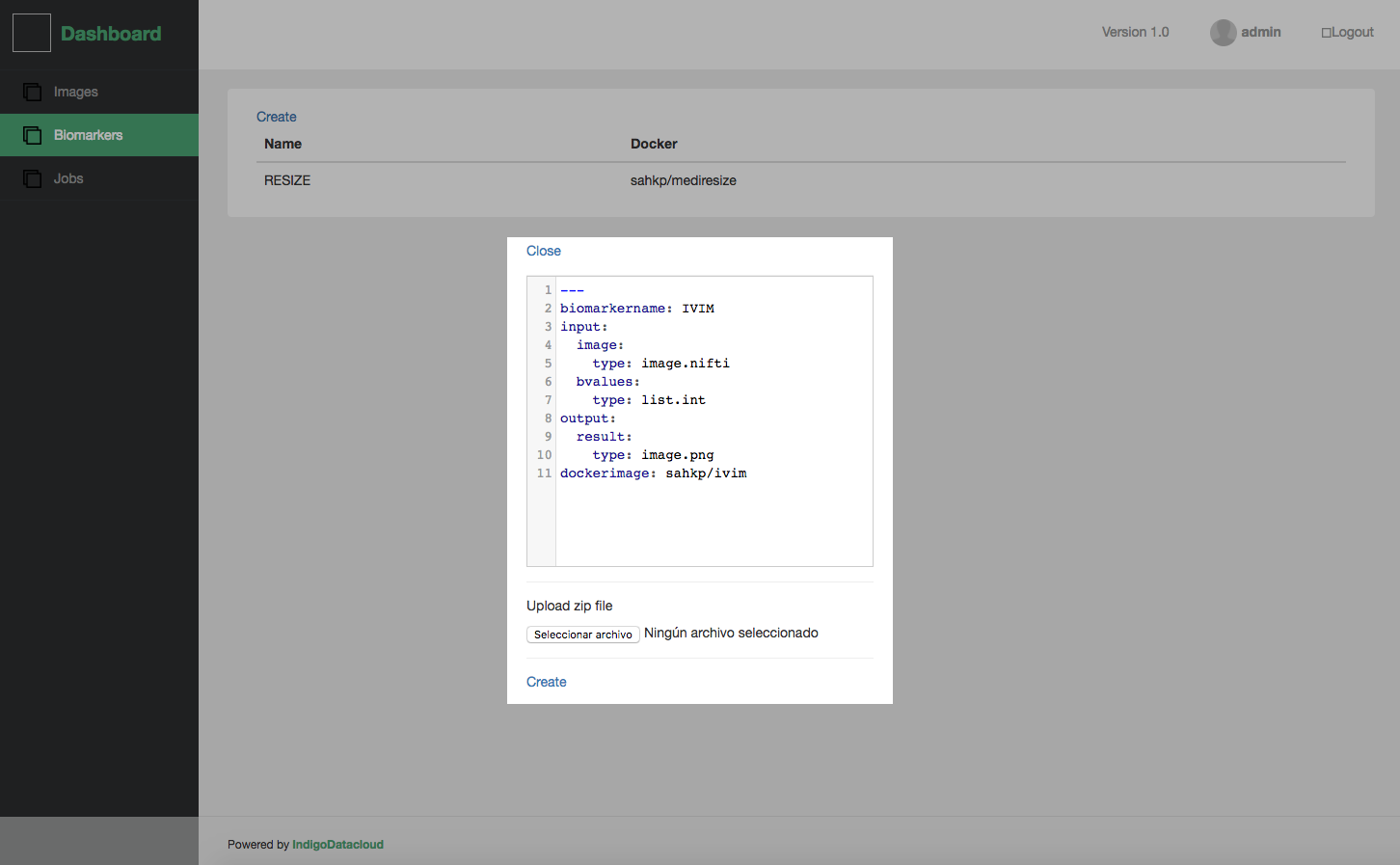 OneData
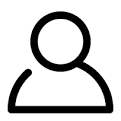 Project Director
8
Web interface
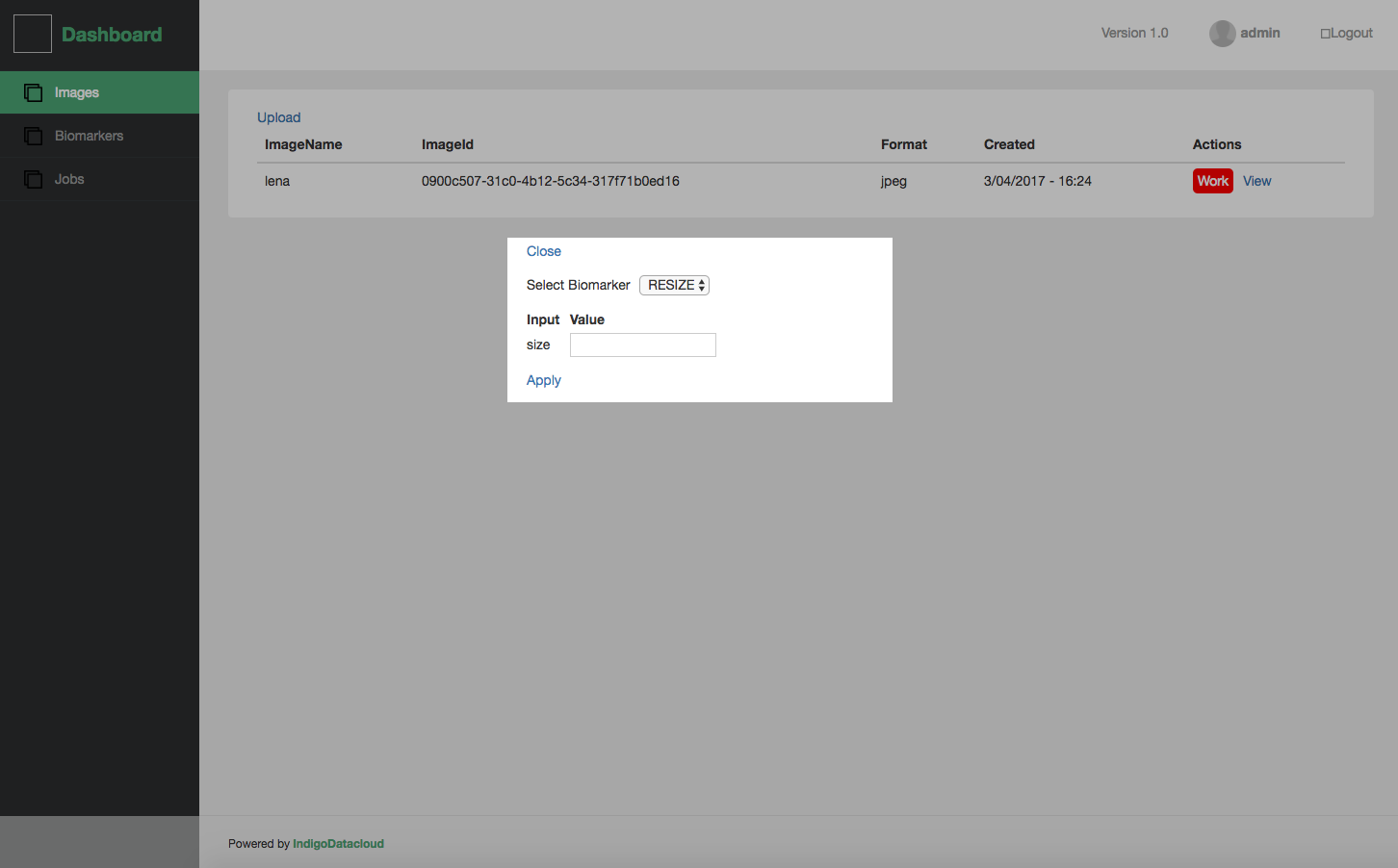 9
EGI Conf & INDIGO Summit 2017 - Catania - 10/5/2017
Conclusions
Despite that EUBIOSTEO use case is tailored for Medical Imaging, it shares many general requirements with most of the applications
INDIGO-DC offers BIMCV
Availability of an efficient batch queue.
Convenient & secure access to Remote Volumes accessible through POSIX.
Convenient integration of user-specific code, including IPR restrictions.
Availability of a comprehensive endpoint to interact with.
Single sign-on, integrated deployment, QoS.
It constitutes the access model and application delivery pattern for the BIM-CV node.
10
EGI Conf & INDIGO Summit 2017 - Catania - 10/5/2017
We are ready to share our experience!
https://www.indigo-datacloud.eu
Better Software for Better Science.
11